Esperienza 4:Preparazione di soluzioni tampone e verifica del potere tamponante
Soluzione tampone: soluzione il cui pH non varia in modo apprezzabile per piccole aggiunte di acidi o di basi. Inoltre, il pH di una soluzione tampone non varia quando viene diluita.
Per ottenere una soluzione tampone, 
un acido debole e la sua base coniugata, 
oppure una base debole e il suo acido coniugato, 
devono essere contemporaneamente presenti in soluzione, in equilibrio tra loro.
Una soluzione tampone si può ottenere sciogliendo un acido e un suo sale, oppure una base e un suo sale.
Esempio: soluzione tampone di un acido debole e un suo sale
HA + H2O                A- + H3O+

2 H2O                 H3O+ + OH-
[A-]∙[H3O+]
Ka =
[HA]
Cosa succede per aggiunta di una piccola quantità di una qualsiasi base?
La base sposta l’equilibrio di idrolisi dell’acqua, consumando H3O+.
Allo stesso tempo, l’equilibrio del tampone si sposta a destra, producendo H3O+ e mantenendo il pH costante.
Cosa succede per aggiunta di una piccola quantità di un qualsiasi acido?
L’acido aggiunto sposta l’equilibrio di idrolisi del tampone verso sinistra, reagendo con la base coniugata e consumando H3O+. Il pH rimane comunque costante.
Calcolo del pH di una soluzione tampone
HA + H2O                A- + H3O+
Ca
Cb
[A-]∙[H3O+]
Cb∙[H3O+]
Ca∙ Ka
Cb
Ka =
Ka =
[H3O+] =
pH = pKa + log
+x
+x
-x
[HA]
Ca
Cb
Ca
HA è un acido debole, poco dissociato: 
x è piccolo rispetto a Ca e Cb.
i
≈Ca
Cb+x
Ca-x
Cb≈
x
D
eq
Equazione di Henderson-Hasselback:
Per la massima efficienza del tampone, il pKa deve essere più vicino possibile al pH desiderato, in modo che il rapporto tra acido e base coniugati sia prossimo a 1.
Aggiunta di una base forte
HA + OH-                A- + H2O
REAZIONE A COMPLETEZZA
Ca
Cb
COH
[A-]∙[H3O+]
(Ca-COH) ∙ Ka
Cb+COH
Ka =
[H3O+] =
pH = pKa + log
[HA]
(Cb+COH)
Ca-COH
Cb+COH
Ca-COH
-
eq
i
f
HA + H2O                A- + H3O+
REAZIONE ALL’EQUILIBRIO
Ca-COH
Cb+COH
x
Preparazione di un tampone
Soluzione di un acido debole e di un sale della sua base coniugata, in quantità (circa) equimolari.
	Esempio:   H2CO3   e   NaHCO3   (tampone carbonato-bicarbonato)
	NaHCO3                Na+ + HCO3-
	H2CO3  + H2O                HCO3- + H3O+
Soluzione di un acido debole e di una base forte, in rapporto di (circa) 2:1.
	Esempio:   H2CO3  0.2 M   e    NaOH  0.1 M
	H2CO3 + OH-                 HCO3- + H2O
	H2CO3  + H2O                HCO3- + H3O+
Soluzione del sale di un acido debole e di una base forte, in rapporto di (circa) 2:1.
	Esempio:   NaHCO3  0.2 M   e    HCl  0.1 M
	NaHCO3 + H3O+                  Na+ + H2CO3 + H2O
	H2CO3  + H2O                HCO3- + H3O+
Soluzione di una base debole e di un sale del suo acido coniugato, in quantità (circa) equimolari.
	Esempio:   NH3   e   NH4Cl   (tampone ammoniacale)
	NH4Cl                NH4+ + Cl-
	NH3 + H2O                NH4+ + OH-
Soluzione di una base debole e di un acido forte, in rapporto di (circa) 2:1.
	Esempio:   NH3  0.2 M   e    HCl  0.1M
	NH3 + H3O+                 NH4+ + H2O
	 NH3 + H2O                NH4+ + OH-
Soluzione del sale di una base debole e di un acido forte, in rapporto di (circa) 2:1.
	Esempio:   NH4Cl  0.2 M   e    NaOH  0.1 M
	NH4Cl + OH-                  NH3 + Cl- + H2O
	 NH3 + H2O                NH4+ + OH-
Esempio:Calcolare il pH di una soluzione tampone di acido acetico (CH3COOH) 0.15 M e acetato di sodio (CH3COONa) 0.20 M. Che variazione di pH di ottiene se a 200 mL di questa soluzione viene aggiunto 1.00 mL di acido cloridrico 0.200 M?
CH3COONa              CH3COO- + Na+
Ka = 1.7∙10-5
[HCl]i∙Vi
Cb
Cb
pH = pKa + log
pH = 4.77 + log               = 4.894
[HCl]f =                 =                                 = 9.95∙10-4M
pH = pKa + log
0.20 M
Vt +  Vi
Ca
Ca
0.15 M
CH3COOH + H2O           CH3COO- + H3O+
eq
eq
0.15 M
0.20 M
x
0.200 M∙1.00 mL
(200 + 1.00) mL
Aggiunta di acido cloridrico:
CH3COO- + H3O+           CH3COOH + H2O
REAZIONE DI NEUTRALIZZAZIONE
CH3COOH + H2O           CH3COO- + H3O+
pH = 4.890
(0.15+9.95∙10-4)M
x
(0.20-9.95∙10-4)M
Quanto efficace è il tampone?
Potere tamponante: efficienza del tampone nel mantenere costante il pH della soluzione, misurata come
dCB
dCA
dCA
b = –           =
b = –
b = –                        = 0.249
9.95∙10-4 M
dpH
-0.004
dpH
dpH
Esempio:
Calcolare il potere tamponante di un tampone acetato (CH3COOH/CH3COO-) preparato nell’esempio precedente.
Aggiunta di acido cloridrico:
[HCl]f = 9.95∙10-4 M
Ca prima dell’aggiunta: Ca = 0.15 M
dCA = 9.95∙10-4 M
Ca dopo l’aggiunta: Ca = (0.15 + 9.95∙10-4) M
pH prima dell’aggiunta: pH = 4.894
dpH = -0.004
pH dopo l’aggiunta: pH = 4.890
1. Preparazione dei reagenti
Preparare 100 mL di una soluzione 0.100 M di H2PO4- a partire dal sale NaH2PO4∙H2O. Calcolare la concentrazione reale ottenuta.
Preparare 100 mL di una soluzione 0.100 M di HPO42- a partire dal sale Na2HPO4∙2H2O. Calcolare la concentrazione reale ottenuta.
In un becker da 50 o 100 mL preparare le seguenti soluzioni tampone, avendo cura che il volume totale sia sempre 50 mL:
2. Preparazione delle soluzioni tampone
3. Verifica del potere tamponante
Per ogni soluzione registrare i volumi reali impiegati
Misurare con pH-metro il pH reale della soluzione
pH-metro
Elettrodo a vetro
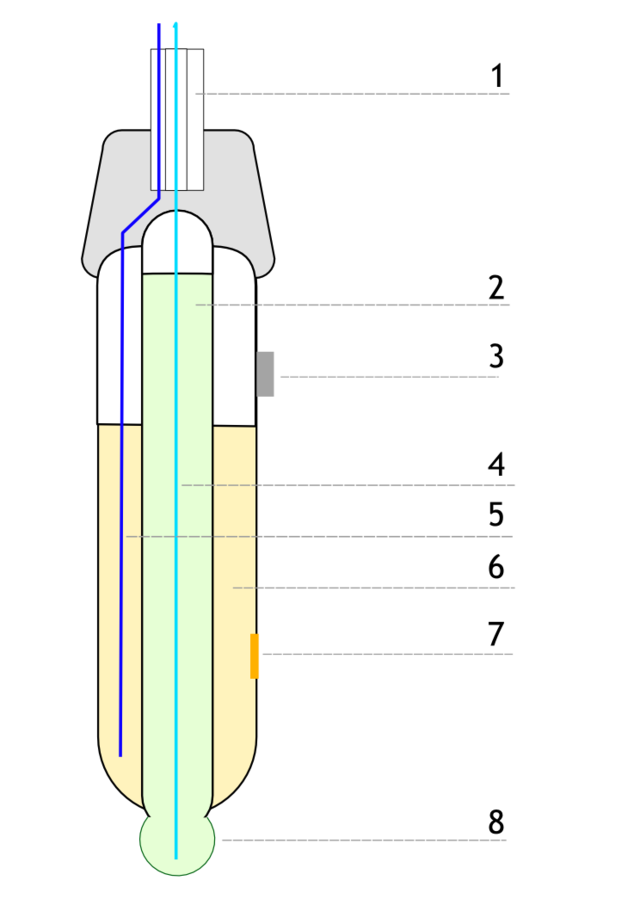 Misura della differenza di potenziale tra due elettrodi, uno dei quali (interno) è posto a contatto con la soluzione da misurare attraverso la membrana di vetro, mentre l’altro viene utilizzato come riferimento (elettrodo esterno).
cavo coassiale
elettrolita interno
Elettrodo interno: 
Filo di Ag, immerso in una soluzione di KCl, satura in AgCl, con un pH definito da un sistema tampone
elettrolita interno
fili di argento
   ricoperti di AgCl
Elettrodo esterno: 
Filo di Ag, immerso in una soluzione di KCl, satura in AgCl
elettrolita esterno
setto poroso
Membrana di vetro: 
Vetro molto sottile, attraverso il quale si forma una differenza di potenziale causata dai gruppi carichi che si formano sul vetro
membrana di vetro
pH-metro
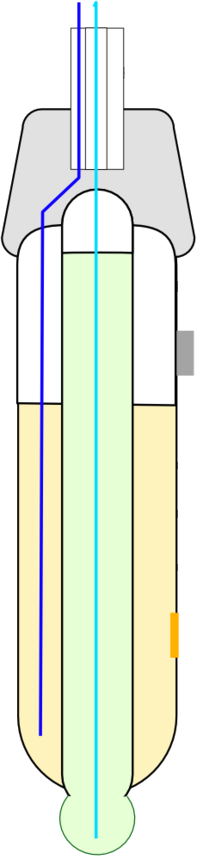 OH – Si
Si – OH
Si – OH2+
Si – O-
OH – Si
Si – OH
Si – OH2+
Si – O-
V E T R O
Soluzione interna:
pH costante
Soluzione esterna:
pH variabile
OH – Si
Si – OH
Si – OH2+
Si – O-
Soluzione esterna:
pH 
BASICO
Soluzione esterna:
pH 
ACIDO
OH – Si
Si – OH
Si – OH2+
Si – O-
OH – Si
Si – OH
Si – OH2+
Si – O-
OH – Si
Si – OH
Si – OH2+
Si – O-
3. Verifica del potere tamponante
Per ogni soluzione registrare i volumi reali impiegati
Misurare con pH-metro il pH reale della soluzione
Aggiungere 1.0 mL di soluzione di NaOH 0.100 M con la pipetta graduata in dotazione, mescolare, e misurare di nuovo il pH della soluzione
3. Verifica del potere tamponante
Riportare in modo chiaro i calcoli fatti nella relazione
4. Analisi dei dati
Calcolare il potere tamponante reale di ciascuna soluzione
Confrontare i risultati con quelli teorici sulla base del pH teorico per il tampone prima e dopo l’aggiunta di 1.0 mL di NaOH 0.100 M.
4. Analisi dei dati
Qual è l’effetto del rapporto Cb/Ca sul potere tamponante? Riportare in grafico i valori ottenuti dalle soluzioni sperimentali 2, 3 e 4 e confrontarli con quelli ottenuti per via teorica.
LE SCALE DEI GRAFICI DEVONO ESSERE LINEARI!!
Qual è l’effetto della concentrazione di tampone sul potere tamponante? Riportare in grafico i valori ottenuti dalle soluzioni sperimentali 3, 6 e 7 e confrontarli con quelli ottenuti per via teorica.